TOPIC 5
TOPIC 6
TOPIC 7
TOPIC 8
TOPIC 9
TOPIC 1
TOPIC 2
TOPIC 3
TOPIC 4
1
1
1
1
1
1
1
1
1
2
2
2
2
2
2
2
2
2
3
3
3
3
3
3
3
3
3
4
4
4
4
4
4
4
4
4
5
5
5
5
5
5
5
5
5
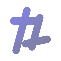 tekhnologic
[Speaker Notes: CLICK ON A NUMBER TO GO TO A QUESTION]
2 . 3
1
6
[Speaker Notes: CLICK ON THE QUESTION BOX TO REVEAL THE ANSWER
CLICK ON THE ANSWER BOX TO RETURN TO THE MAIN MENU]
3 . 6
2
18
[Speaker Notes: CLICK ON THE QUESTION BOX TO REVEAL THE ANSWER
CLICK ON THE ANSWER BOX TO RETURN TO THE MAIN MENU]
3 . 5
3
15
[Speaker Notes: CLICK ON THE QUESTION BOX TO REVEAL THE ANSWER
CLICK ON THE ANSWER BOX TO RETURN TO THE MAIN MENU]
2 . 7
4
14
[Speaker Notes: CLICK ON THE QUESTION BOX TO REVEAL THE ANSWER
CLICK ON THE ANSWER BOX TO RETURN TO THE MAIN MENU]
3 . 9
5
27
[Speaker Notes: CLICK ON THE QUESTION BOX TO REVEAL THE ANSWER
CLICK ON THE ANSWER BOX TO RETURN TO THE MAIN MENU]
3   7   21
1
3.7=21
7.3=21
21:3=7
21:7=3
[Speaker Notes: CLICK ON THE QUESTION BOX TO REVEAL THE ANSWER
CLICK ON THE ANSWER BOX TO RETURN TO THE MAIN MENU]
5   3   15
2
3.5=15
5.3=15
15:5=3
15:3=5
[Speaker Notes: CLICK ON THE QUESTION BOX TO REVEAL THE ANSWER
CLICK ON THE ANSWER BOX TO RETURN TO THE MAIN MENU]
3   9   27
3
3.9=27
9.3=27
27:3=9
27:9=3
[Speaker Notes: CLICK ON THE QUESTION BOX TO REVEAL THE ANSWER
CLICK ON THE ANSWER BOX TO RETURN TO THE MAIN MENU]
4  32  8
4
4.8=32
8.4=32
32:4=8
32:8=4
[Speaker Notes: CLICK ON THE QUESTION BOX TO REVEAL THE ANSWER
CLICK ON THE ANSWER BOX TO RETURN TO THE MAIN MENU]
10  4  40
5
4.10=40
10.4=40
40:10=4
40:4=10
[Speaker Notes: CLICK ON THE QUESTION BOX TO REVEAL THE ANSWER
CLICK ON THE ANSWER BOX TO RETURN TO THE MAIN MENU]
3 krát viac  (4, 5, 7)
1
3.4=12
3.5=15
3.7=21
[Speaker Notes: CLICK ON THE QUESTION BOX TO REVEAL THE ANSWER
CLICK ON THE ANSWER BOX TO RETURN TO THE MAIN MENU]
4 krát viac  5, 2, 9
2
4.5=20
4.2=8
4.9=36
[Speaker Notes: CLICK ON THE QUESTION BOX TO REVEAL THE ANSWER
CLICK ON THE ANSWER BOX TO RETURN TO THE MAIN MENU]
2 krát viac   5, 1, 6
3
2.5=10
2.1=2
2.6=12
[Speaker Notes: CLICK ON THE QUESTION BOX TO REVEAL THE ANSWER
CLICK ON THE ANSWER BOX TO RETURN TO THE MAIN MENU]
2 krát menej  10, 6, 16
4
10:2=5
6:2=3
16:2=8
[Speaker Notes: CLICK ON THE QUESTION BOX TO REVEAL THE ANSWER
CLICK ON THE ANSWER BOX TO RETURN TO THE MAIN MENU]
3 krát menej  3, 27, 12
5
3:3=1
27:3=9
12:3=4
[Speaker Notes: CLICK ON THE QUESTION BOX TO REVEAL THE ANSWER
CLICK ON THE ANSWER BOX TO RETURN TO THE MAIN MENU]
Utvor príklad:
Sčítanec, sčítanec, súčet
1
+
[Speaker Notes: CLICK ON THE QUESTION BOX TO REVEAL THE ANSWER
CLICK ON THE ANSWER BOX TO RETURN TO THE MAIN MENU]
Utvor príklad
Menšenec, menšiteľ, rozdiel
2
-
[Speaker Notes: CLICK ON THE QUESTION BOX TO REVEAL THE ANSWER
CLICK ON THE ANSWER BOX TO RETURN TO THE MAIN MENU]
Utvor príklad
Činiteľ, činiteľ, súčin
3
.
[Speaker Notes: CLICK ON THE QUESTION BOX TO REVEAL THE ANSWER
CLICK ON THE ANSWER BOX TO RETURN TO THE MAIN MENU]
Utvor príklad
Delenec, deliteľ, podiel
4
:
[Speaker Notes: CLICK ON THE QUESTION BOX TO REVEAL THE ANSWER
CLICK ON THE ANSWER BOX TO RETURN TO THE MAIN MENU]
Utvor príklad
Činiteľ, činiteľ, súčin
5
.
[Speaker Notes: CLICK ON THE QUESTION BOX TO REVEAL THE ANSWER
CLICK ON THE ANSWER BOX TO RETURN TO THE MAIN MENU]
39 – 19=
1
20
[Speaker Notes: CLICK ON THE QUESTION BOX TO REVEAL THE ANSWER
CLICK ON THE ANSWER BOX TO RETURN TO THE MAIN MENU]
42 – 15 =
2
27
[Speaker Notes: CLICK ON THE QUESTION BOX TO REVEAL THE ANSWER
CLICK ON THE ANSWER BOX TO RETURN TO THE MAIN MENU]
68 – 19 =
3
49
[Speaker Notes: CLICK ON THE QUESTION BOX TO REVEAL THE ANSWER
CLICK ON THE ANSWER BOX TO RETURN TO THE MAIN MENU]
34 – 15 =
4
19
[Speaker Notes: CLICK ON THE QUESTION BOX TO REVEAL THE ANSWER
CLICK ON THE ANSWER BOX TO RETURN TO THE MAIN MENU]
99 – 39 =
5
60
[Speaker Notes: CLICK ON THE QUESTION BOX TO REVEAL THE ANSWER
CLICK ON THE ANSWER BOX TO RETURN TO THE MAIN MENU]
Vierka má 7 eur. Jožko má 2 krát viac eur ako Vierko. Koľko eur má Jožko?
1
2 . 7 = 14
Jožko má 14 eur.
[Speaker Notes: CLICK ON THE QUESTION BOX TO REVEAL THE ANSWER
CLICK ON THE ANSWER BOX TO RETURN TO THE MAIN MENU]
Samko má 5 eur. Evka má 3 krát viac eur ako Samko. Koľko eur má Evka?
2
3 . 5 = 15
Evka má 15 eur.
[Speaker Notes: CLICK ON THE QUESTION BOX TO REVEAL THE ANSWER
CLICK ON THE ANSWER BOX TO RETURN TO THE MAIN MENU]
V prvej skupine je 7 žiakov. V druhej je 2 krát viac žiakov ako v prvej. 
Koľko žiakov je v druhej skupine?
3
2 . 7 = 14
V druhej skupine je 14 žiakov.
[Speaker Notes: CLICK ON THE QUESTION BOX TO REVEAL THE ANSWER
CLICK ON THE ANSWER BOX TO RETURN TO THE MAIN MENU]
Martuška má 3 barbiny. Karinka má o 2 barbiny viac. Koľko barbin má Karinka?
4
3 + 2 = 5
Karinka má 5 barbin.
[Speaker Notes: CLICK ON THE QUESTION BOX TO REVEAL THE ANSWER
CLICK ON THE ANSWER BOX TO RETURN TO THE MAIN MENU]
Mirko má 24 áut. Stratil 5 áut. Koľko áut má teraz?
5
24 – 5 = 19
Mirko má teraz 19 áut.
[Speaker Notes: CLICK ON THE QUESTION BOX TO REVEAL THE ANSWER
CLICK ON THE ANSWER BOX TO RETURN TO THE MAIN MENU]
1
[Speaker Notes: CLICK ON THE QUESTION BOX TO REVEAL THE ANSWER
CLICK ON THE ANSWER BOX TO RETURN TO THE MAIN MENU]
Write your question here
2
Write your answer here
[Speaker Notes: CLICK ON THE QUESTION BOX TO REVEAL THE ANSWER
CLICK ON THE ANSWER BOX TO RETURN TO THE MAIN MENU]
Write your question here
3
Write your answer here
[Speaker Notes: CLICK ON THE QUESTION BOX TO REVEAL THE ANSWER
CLICK ON THE ANSWER BOX TO RETURN TO THE MAIN MENU]
Write your question here
4
Write your answer here
[Speaker Notes: CLICK ON THE QUESTION BOX TO REVEAL THE ANSWER
CLICK ON THE ANSWER BOX TO RETURN TO THE MAIN MENU]
Write your question here
5
Write your answer here
[Speaker Notes: CLICK ON THE QUESTION BOX TO REVEAL THE ANSWER
CLICK ON THE ANSWER BOX TO RETURN TO THE MAIN MENU]
Write your question here
1
Write your answer here
[Speaker Notes: CLICK ON THE QUESTION BOX TO REVEAL THE ANSWER
CLICK ON THE ANSWER BOX TO RETURN TO THE MAIN MENU]
Write your question here
2
Write your answer here
[Speaker Notes: CLICK ON THE QUESTION BOX TO REVEAL THE ANSWER
CLICK ON THE ANSWER BOX TO RETURN TO THE MAIN MENU]
Write your question here
3
Write your answer here
[Speaker Notes: CLICK ON THE QUESTION BOX TO REVEAL THE ANSWER
CLICK ON THE ANSWER BOX TO RETURN TO THE MAIN MENU]
Write your question here
4
Write your answer here
[Speaker Notes: CLICK ON THE QUESTION BOX TO REVEAL THE ANSWER
CLICK ON THE ANSWER BOX TO RETURN TO THE MAIN MENU]
Write your question here
5
Write your answer here
[Speaker Notes: CLICK ON THE QUESTION BOX TO REVEAL THE ANSWER
CLICK ON THE ANSWER BOX TO RETURN TO THE MAIN MENU]
Write your question here
1
Write your answer here
[Speaker Notes: CLICK ON THE QUESTION BOX TO REVEAL THE ANSWER
CLICK ON THE ANSWER BOX TO RETURN TO THE MAIN MENU]
Write your question here
2
Write your answer here
[Speaker Notes: CLICK ON THE QUESTION BOX TO REVEAL THE ANSWER
CLICK ON THE ANSWER BOX TO RETURN TO THE MAIN MENU]
Write your question here
3
Write your answer here
[Speaker Notes: CLICK ON THE QUESTION BOX TO REVEAL THE ANSWER
CLICK ON THE ANSWER BOX TO RETURN TO THE MAIN MENU]
Write your question here
4
Write your answer here
[Speaker Notes: CLICK ON THE QUESTION BOX TO REVEAL THE ANSWER
CLICK ON THE ANSWER BOX TO RETURN TO THE MAIN MENU]
Write your question here
5
Write your answer here
[Speaker Notes: CLICK ON THE QUESTION BOX TO REVEAL THE ANSWER
CLICK ON THE ANSWER BOX TO RETURN TO THE MAIN MENU]